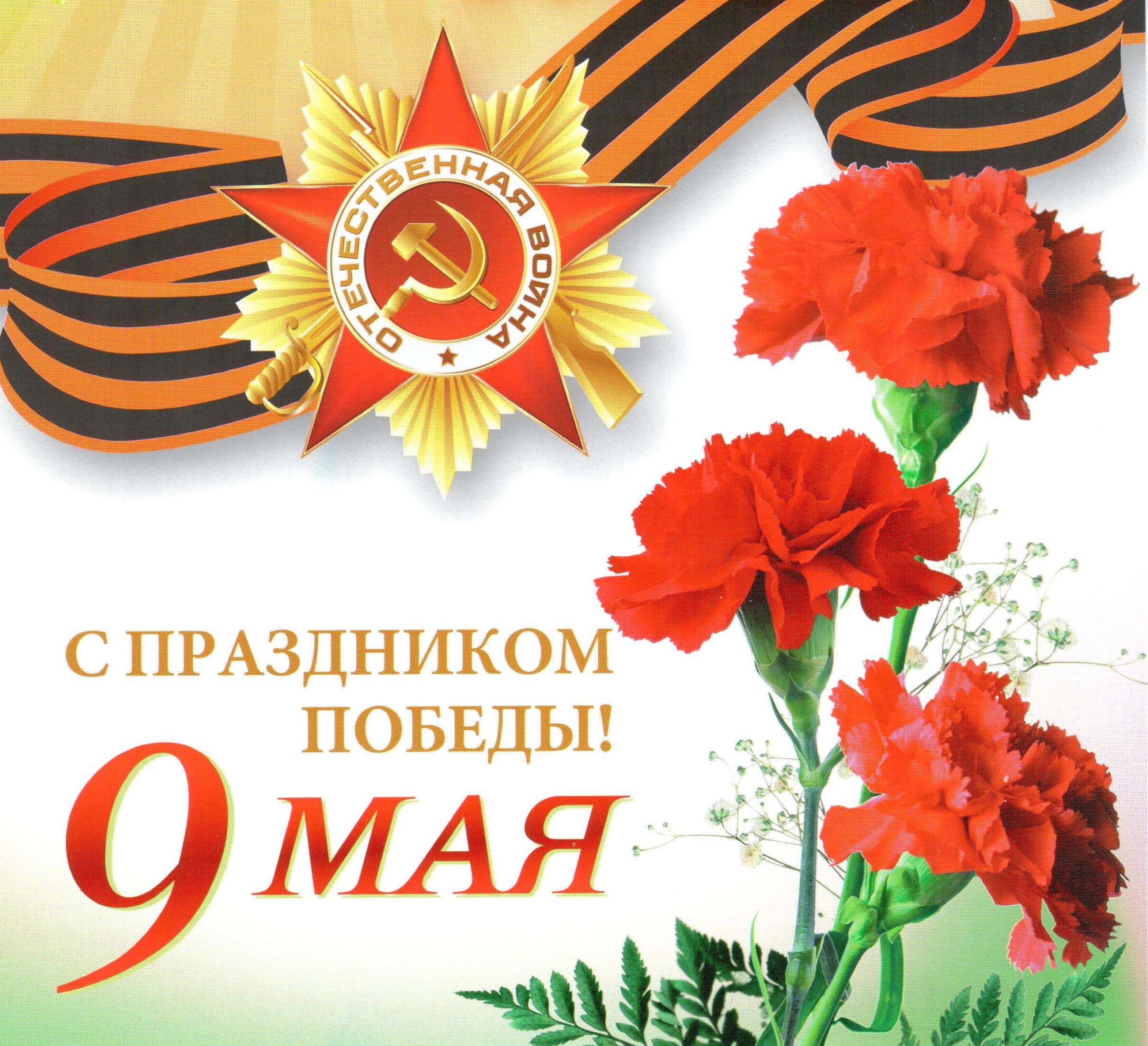 Дорогие коллеги!

Поздравляем вас с Днем Победы! Этот праздник является самым значимым и волнующим для каждого жителя нашей страны, который мы отмечаем как дань памяти и глубочайшего уважения славным защитникам Отечества. Пусть память о тех, кто самоотверженно на фронте и в тылу приближал долгожданный день Великой Победы, переживет века!
От всего сердца желаем вам, вашим родным и близким здоровья, счастья, мирного и безоблачного неба над головой! 

Коллектив ИИАЭ ДВО РАН